Target Collaboration BoardProject Update
Mark Anthony
Head of Target Division
www.europeanspallationsource.se
8 February 2019
Target Project is 40% complete
Current budget at completion for the ESS Target Sub-project is 208.1M€
Earned value as of December 2018 is 80.6M€
Cumulated Schedule Performance Index is 0.93 
Actual cost spent as of September is 86.8M€, Cost performance index 0.90
Preliminary Design Phase is 94% completed, 3 remaining
42 CDRs have been conducted in total. 17 during 2018 whereof 6 of those were conducted in December.
2
Highlights
Deliveries, Installation, and commissioning
The civil works continues in all parts of the D02 target station building, Concrete casting for ACF level 2 complete, at crane shelf level, and A2T at vault level roof 1st cast of 3 completed, 1st high bay floor cast scheduled in feb. 
Ground Shielding delivered to ESS ERIC as well as several HVAC shipments and is placed in storage.
Cryogenic Hydrogen System and Helium Cryoplant equipment delivered and installed, commissioning ongoing. TMCP impeller fixed, redesigned start logic at power cabinet
CMS: Technical specification document for CTL&HTL has been finished. And it started the review process. (reviewed by Jarek and Philipp in ESS. Additionally, Jülich Prof. Hans and Yannick are asked to review/check it as well.)

Components
Monolith water cooled Inner Shielding prototype design finalized, manufactured, inspected and tested SAT.  Proving design is acceptable.
TSS CDR 1 of 3 completed successfully, supports hardware selections (CDR 2 and 3 moved 10 weeks)
A hydrostatic pressure test on one of the PBW prototypes was successfully carried out. No pores, no leakages and no breakage occurred with pressure up to 15 bar (design pressure is 5 bar)
Welding of cold and thermal moderators has been completed and tested. 
Target Monitoring Plug (TMP) instruments (IR and X/Y laser) testing performed at Julich was positive. IR was tested very close to the real temperature. 
Conducted PDR of target electrical distribution system

Analysis
Fire analysis of TSS is complete. Results conclude we will be able to cope with a large fire and TSS will still be able to stop the proton beam. 
The Functional Spec format and content has been resolved. ICS is preparing for the PDR for the Target cooling process control system
TIK 6.1 for ACF has been signed, presentation to IKRC Jan 31st.
3
Highlights
Manufacturing contracts awarded for several large in-house & in-kind hardware; 
Tuning Beam Dump 
Outer Shielding, Part 1 for Inner shielding
Proton Beam Drift Room shielding
NBEX port inserts material
Shaft Cutting Station in ACF
Interbay confinement doors, and floor valves 
Port block intermediate shielding and baseplates
Target Monitoring Plug Controls
Contract for Phase 1 of NBEX 
Helium Cooling System
Design package for Radiolysis Gas Treatment System
4
Highlights Recent Accomplishments
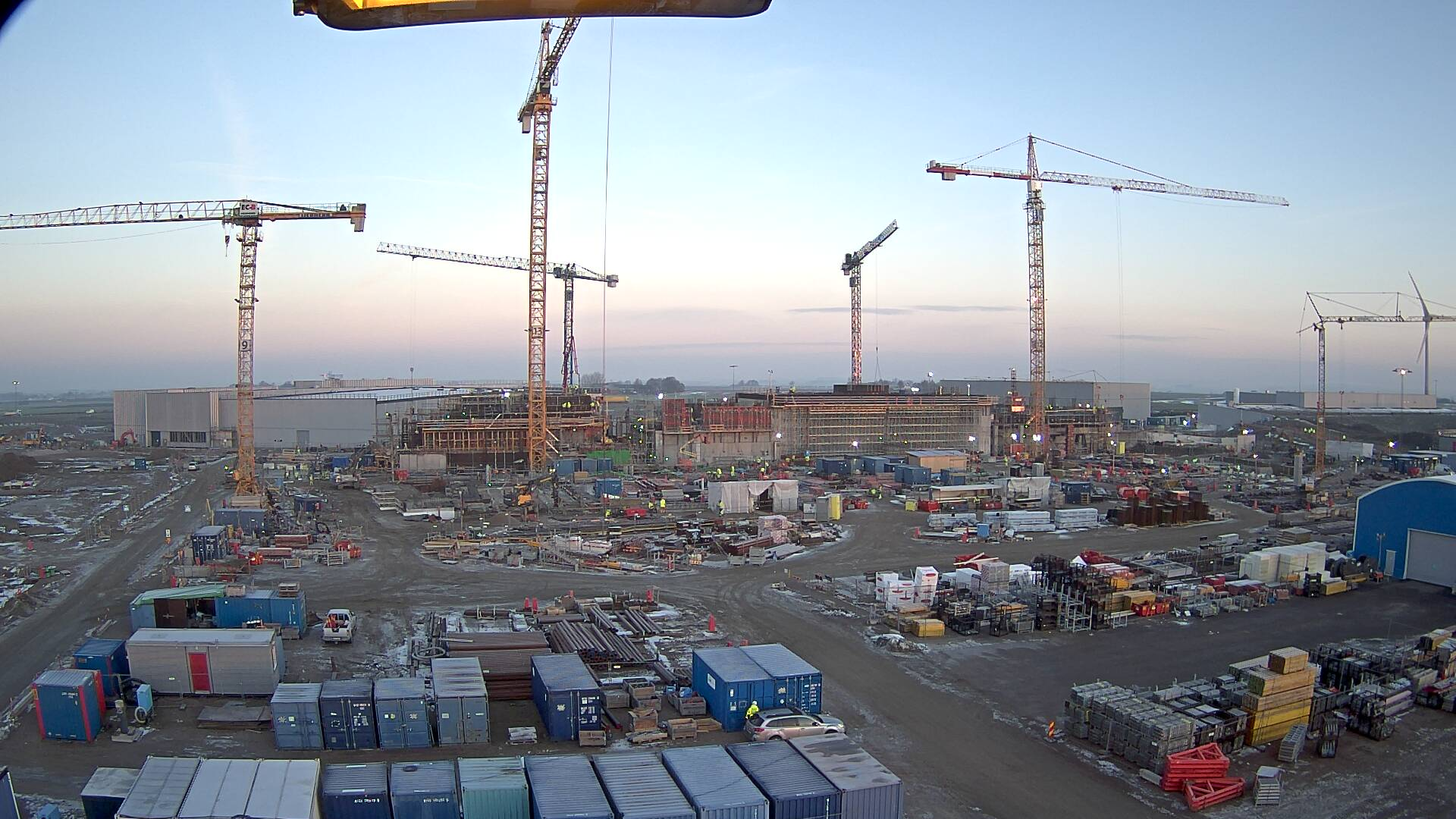 5
Highlights Recent Accomplishments
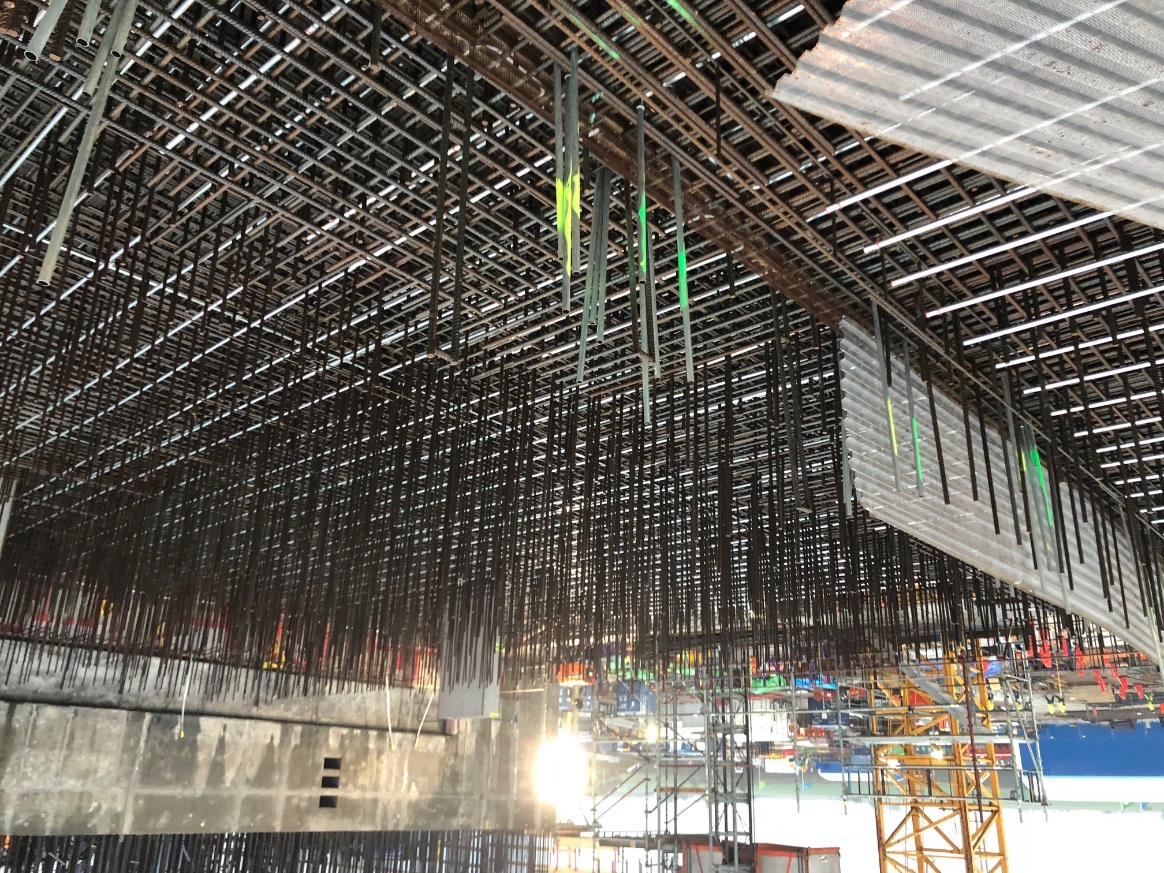 Casting of slab above A2T tunnel
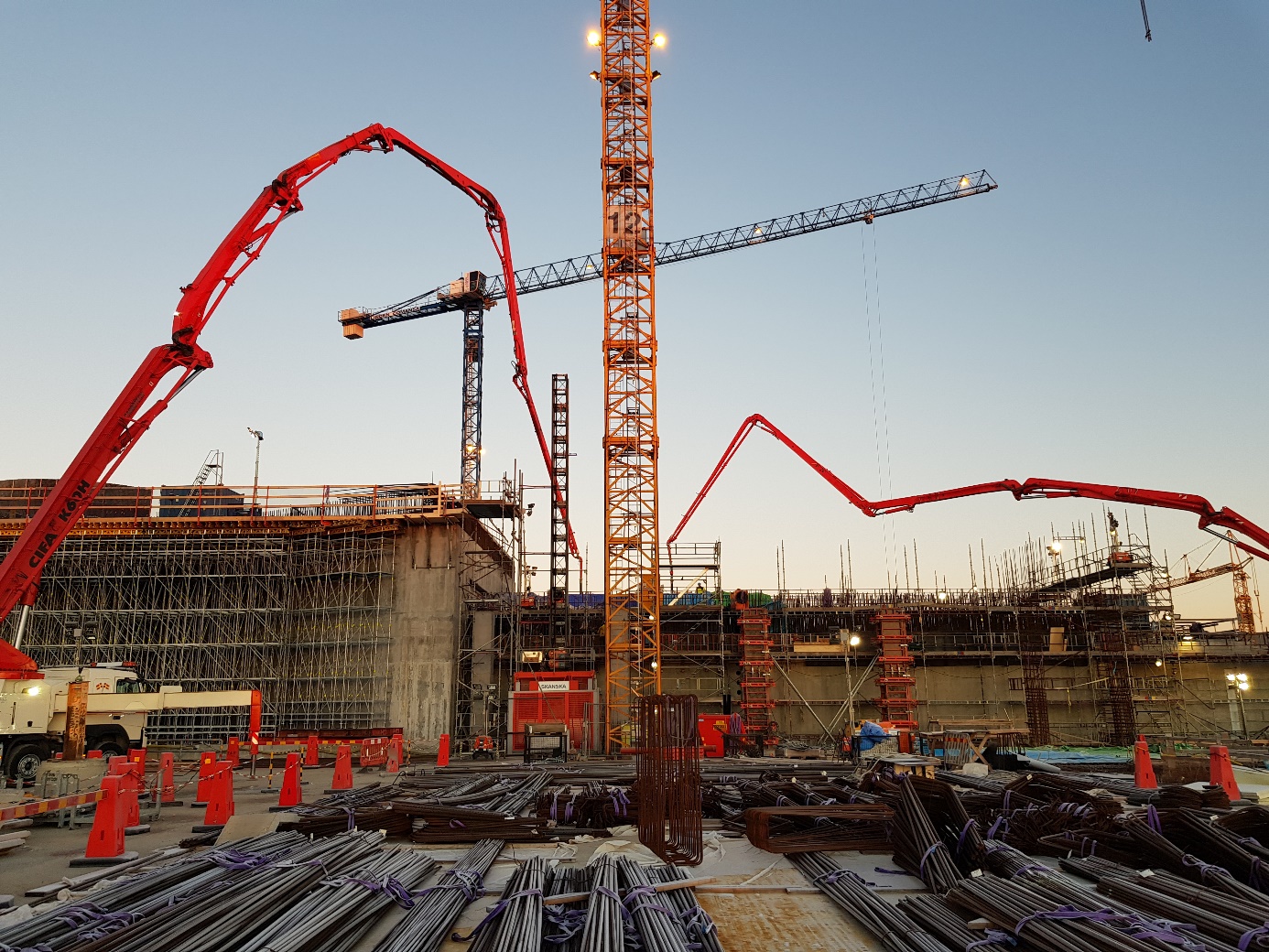 Mesh for casting joint in A2T vault.
6
Highlights Recent Accomplishments
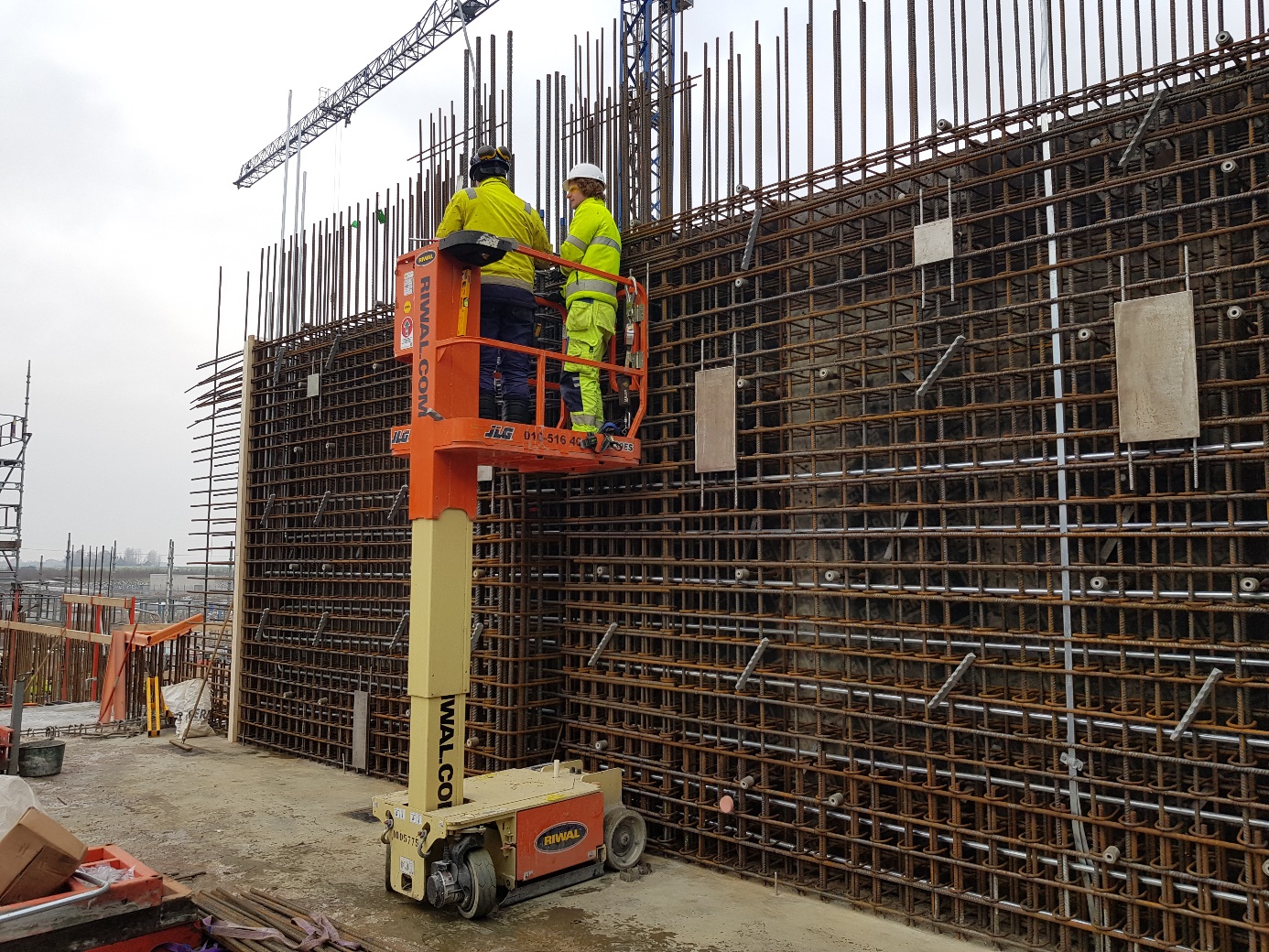 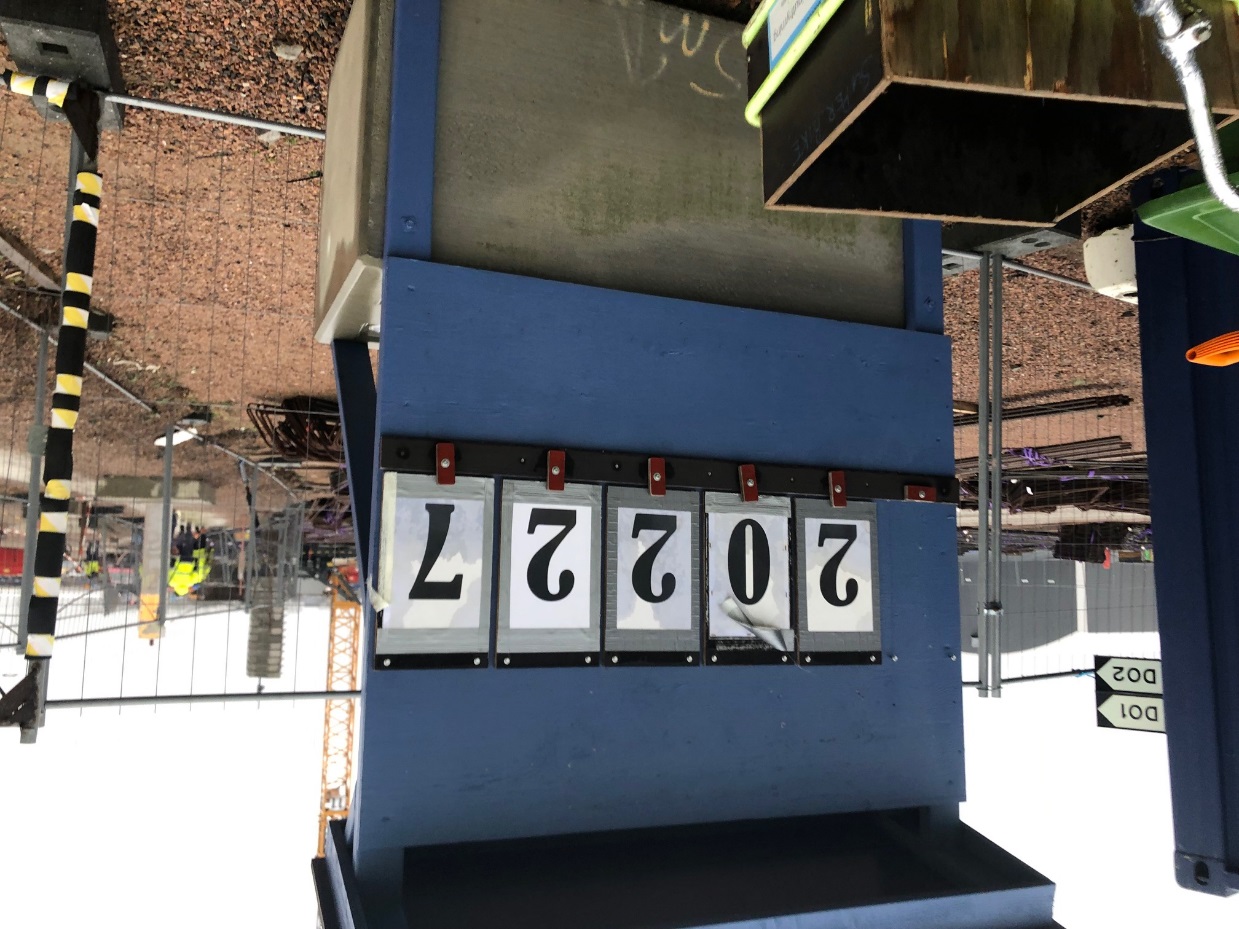 Accumulated cubic metres of concrete poured in the D-buildings
Utility building north and south walls are reaching the full height.
7
Highlights Recent Accomplishments
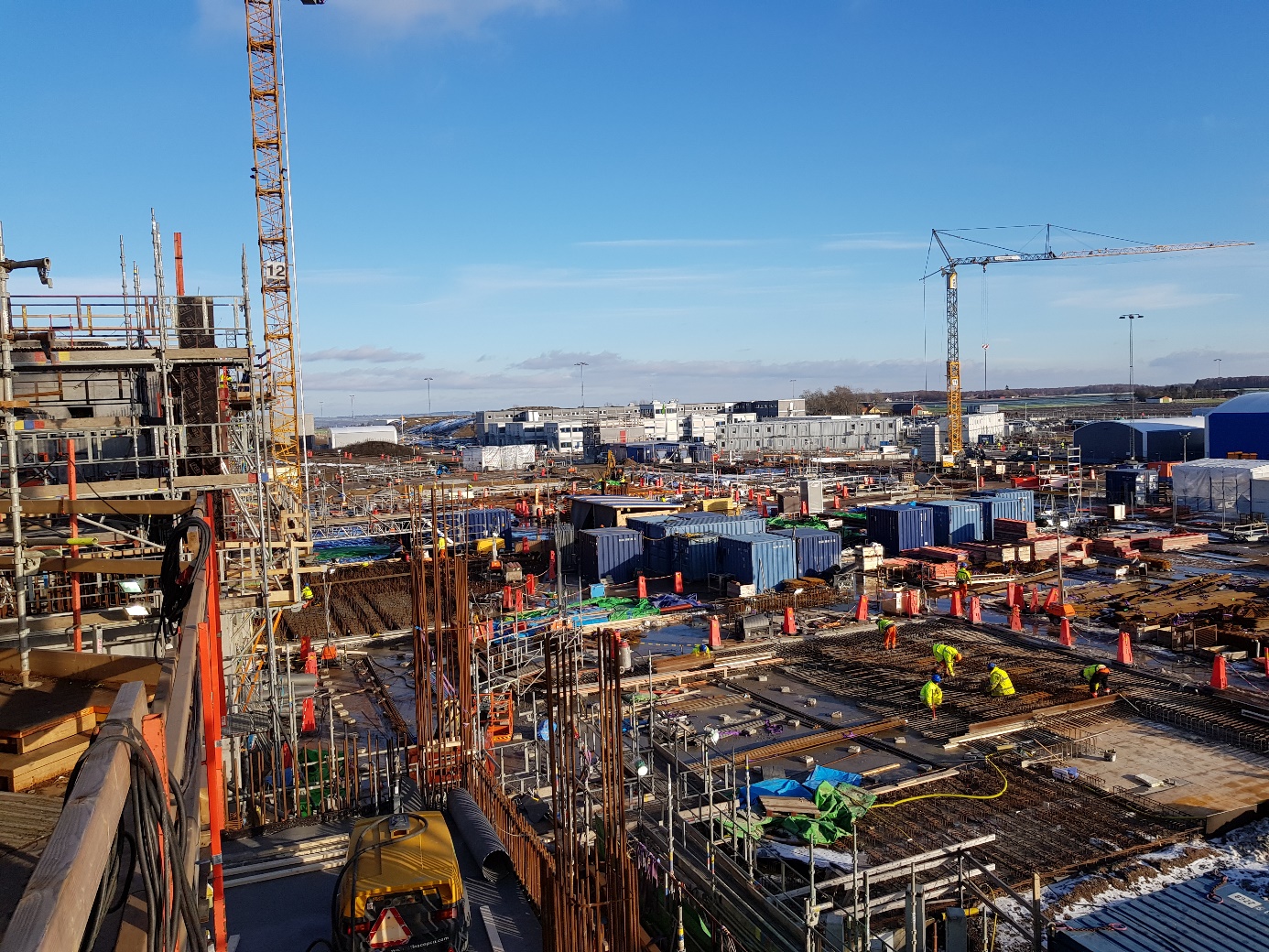 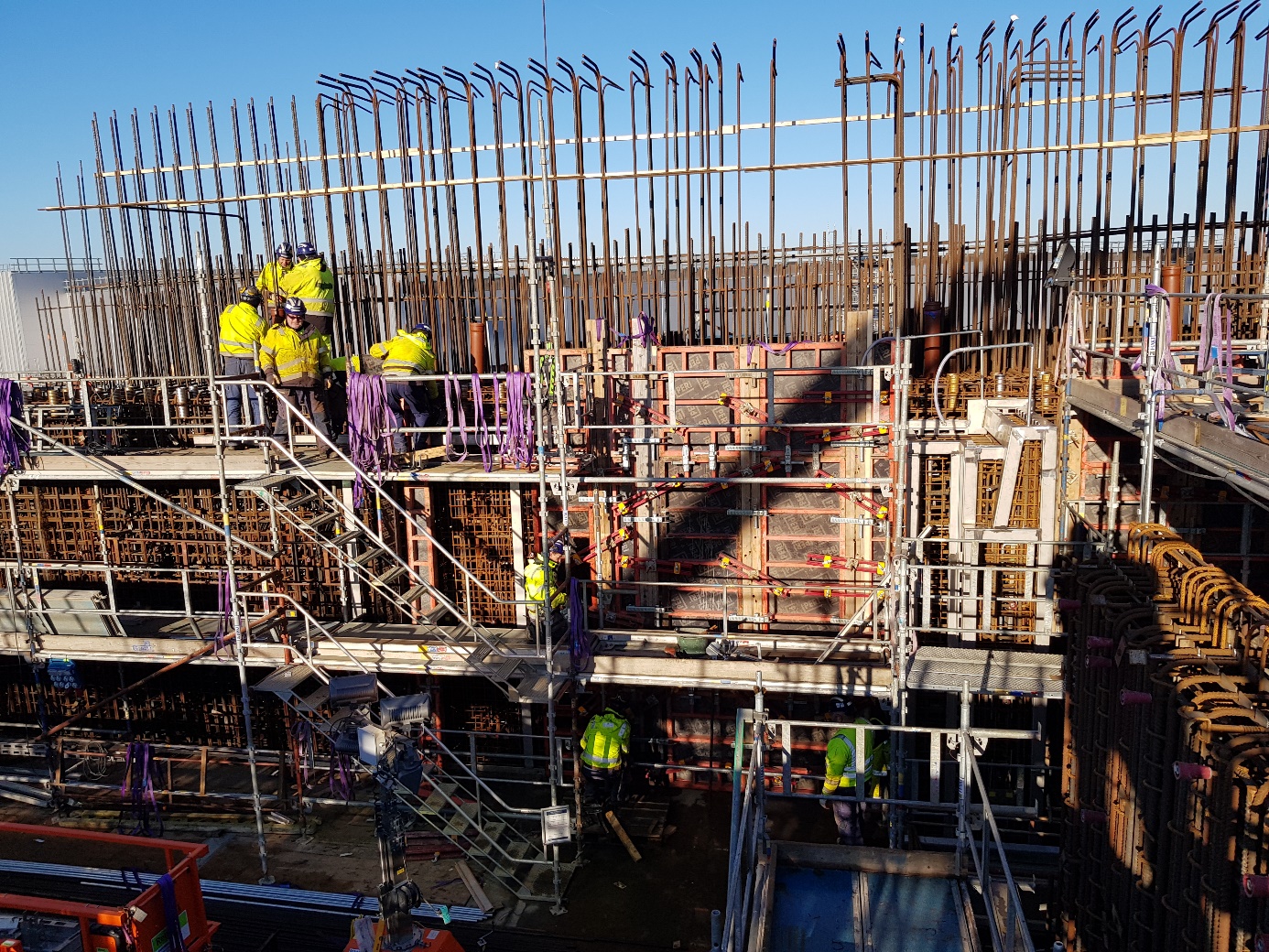 Maintenance cell liner beams and formwork NW wall
Work in progress with the D01 slab outside Target Building
8
Highlights Recent Accomplishments
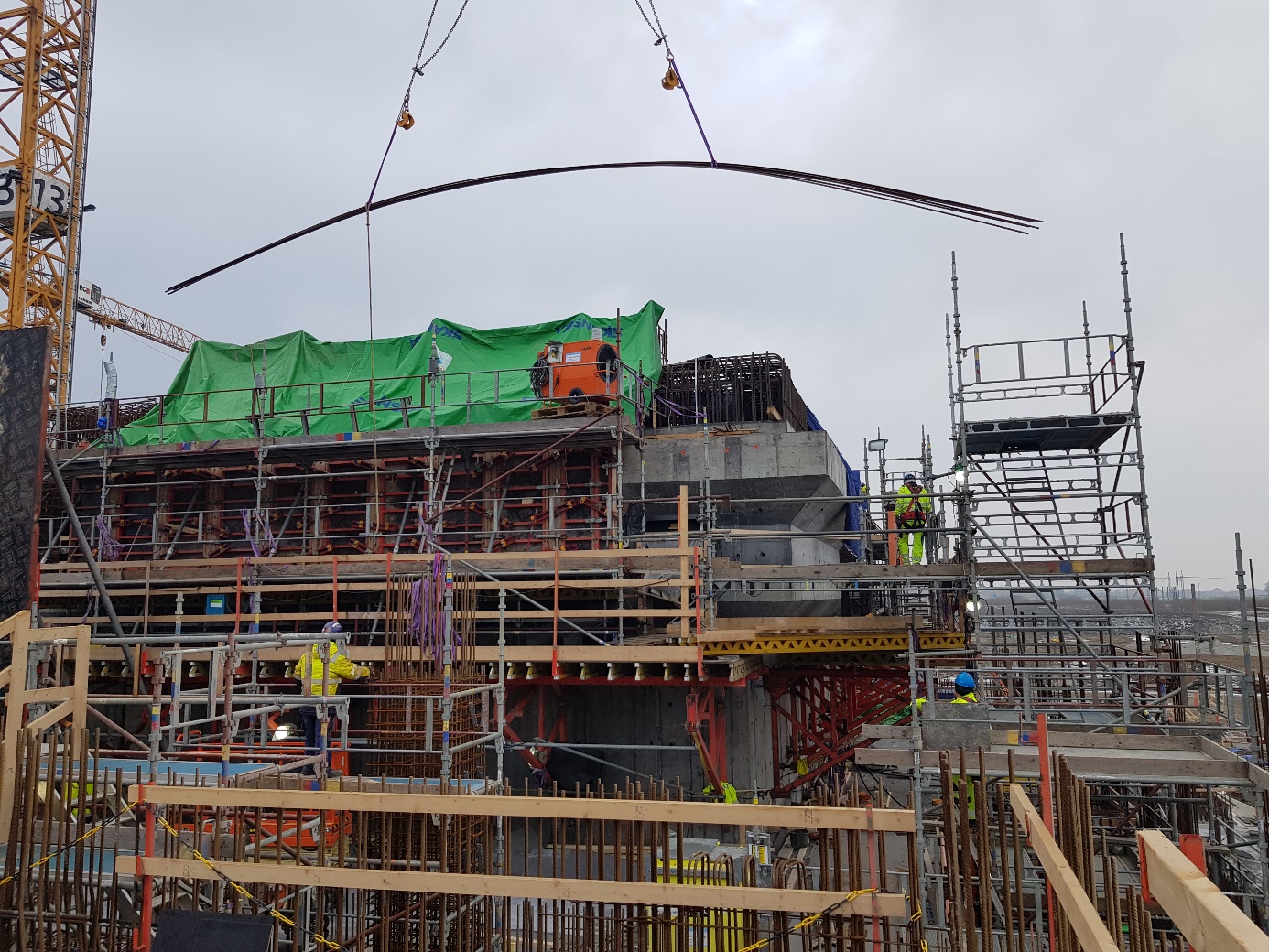 Active Cells walls are also beginning to reach their full height. Intense work is also going on with Technical Galleries between UB and AC.
9
Highlights
HVAC Shipments arriving (Czech Inkind)
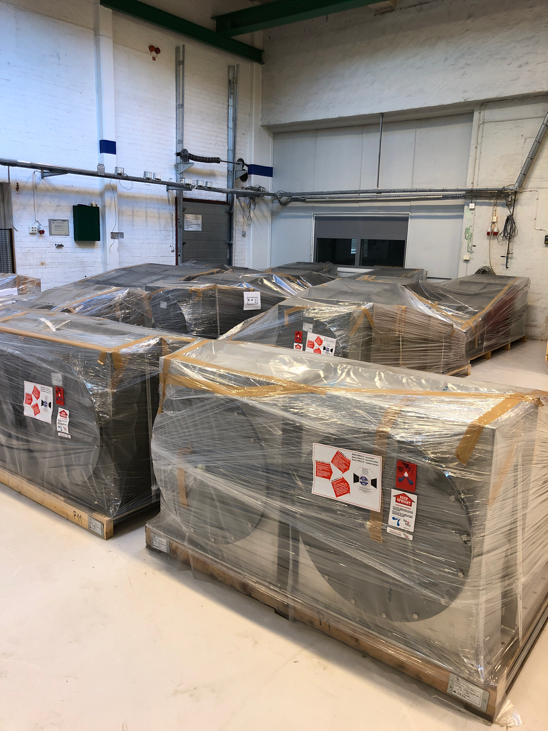 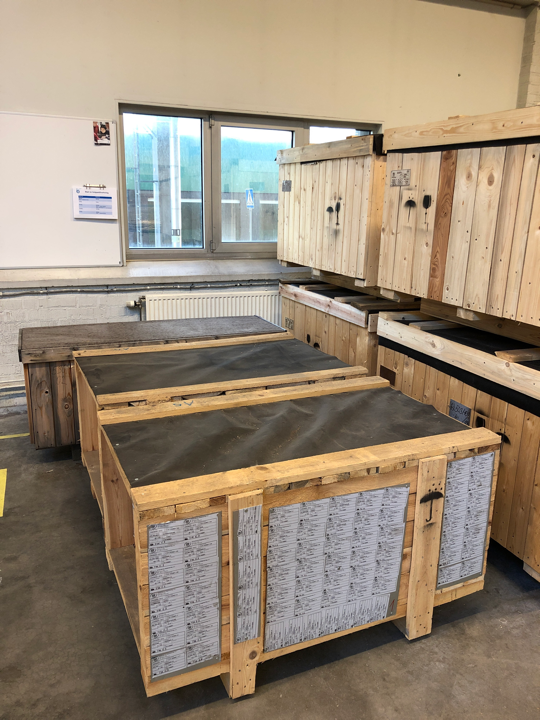 10
IKC package Summary
ESS Target Station Collaborators
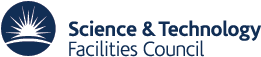 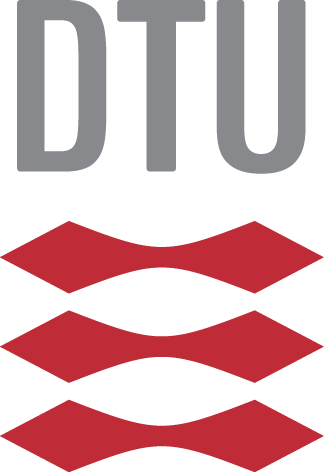 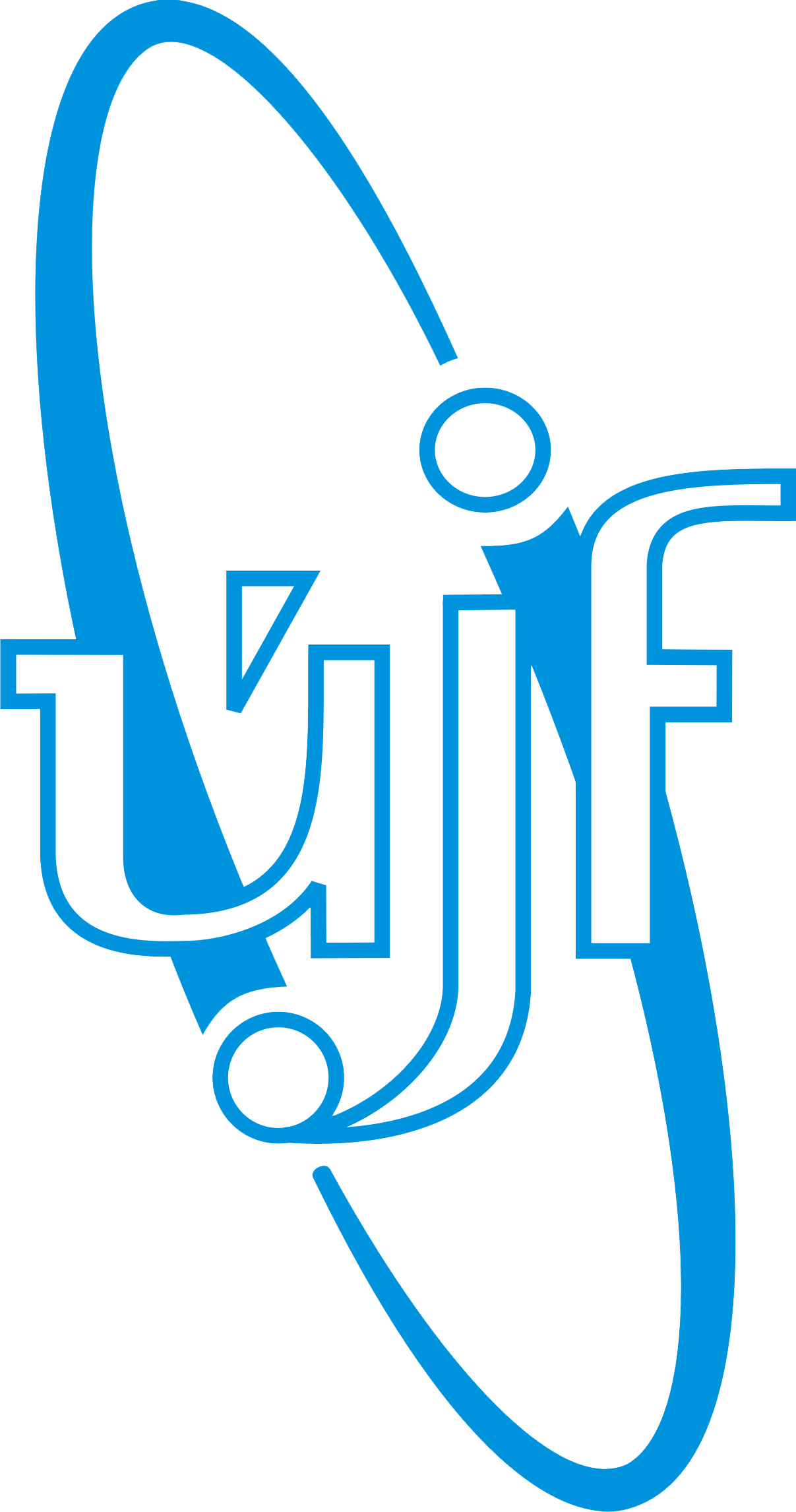 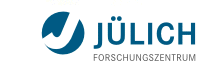 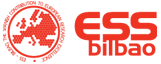 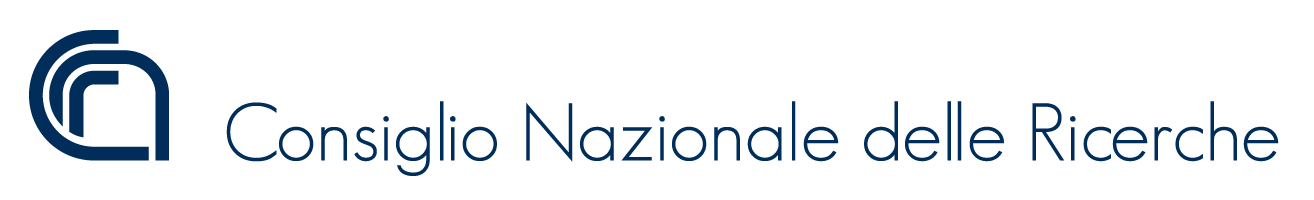 12
Target In-Kind Packages
Target Sub-Project has 22 in-kind work elements
TA or CA signed for 10work elements
Partner selected for another 4 work elements
Completed 2

Self Performing 6 work elements
13
78.2M€ total Inkind achieved, this represents 37% of Target Scope
Issues
Welding of the target wheel shroud creates too much distortion, Test of mockup #3 planned mid-Feb, CDR postponed to May 19, slip of 5 months.
It is hard to verify the target monitoring system instruments to be radiation hard for 1 year.
CVR lack progress for some tasks in the Target He Cooling System, loosing float, mtg. on feb 11th 
Industeel material delivery schedule is aggressive, WP 2, 3, & 4 working out partial delivery sequencing against schedule need dates. Float to installation dates will be reduced.
Problems finding qualified suppliers and credible offers. 
Port Blocks.  Invoked article 16 of EU procurement rules to allow direct negotiations with suppliers.  Supplier found but resulted in a delay of 4 months.
Tuning Beam Dump material supplier, …just resolved
Ferrofluidic seals for target wheel
Radiolysis Gas Handling System, Ion-exchange columns
Helium Purification System components
Light Shutter automation
Delays of NBOA designs causing NBPI schedule to slip into negative float on installation activities (-45 days). Only 1 design received, LOKI.
14
EV Graph
(* No InKind included)
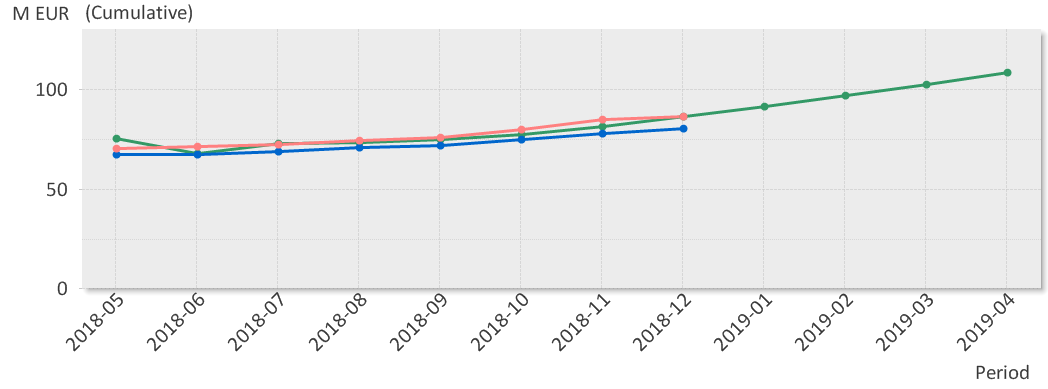 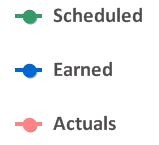 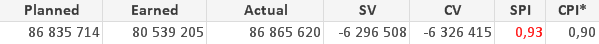 Current Status
SV
Cumulative schedule variance for Target is -6.3 M€;
Since the Rebaseline is -6.2M€ 
For the period is -2.9M€
CV 
Cumulative cost variance for Target is -6.3M€
Since Rebaseline in June is -2.5M€ 
For the Period is +508K€
15
Schedule Variance
(Earned – Planned)
Current Status -6.2M since the Rebaseline

-4.2M€ is In-Kind related delays
-1.2M Target He Cooling Circulator and Hx’s
-0.6M Monolith vessel
-0.7M HVAC components
-1.2M Primary & Intermediate water cooling
-2.1M€is Self Perform
-1.5M Julich work on MRP (note Julich treated as self perform)
-0.3M Port Block & NNBar material
-0.2M storage tanks
-0.3M Stainless steel liner material

SV from Inkind partners
Challenging, delays continue to add to the variance, ESS Bilbao will add more SV as those activities are slipping. 
SV from self perform
SV will disappear after the January progress window. 1.5M just for the Jülich work and the for activities for which have now moved forward.
16
[Speaker Notes: Earned 0 but scheduled 1.5M, simply missed an update]
CV per Cost Type - Cash
17
Cost Variance
(Earned – Actual)
Total Project CV is – 6,3 m€

Labor -4,4 m€ 
-4.3M before Rebaseline and is historical because nearly all resources were planned as employees but work was done by contractors. 
-0.1M after Rebaseline and is the gap between consultant and ESS staff rates (Small but still occurring in WP2) 
Additional Hours for support for ESS Bilbao were needed

Non labor -1,9 m€ 
This is related to invoice timing and will self correct in the next month report. The major part of this comes from WP 3 and is related to invoices from Jülich (TMP & NBEX). 
Expect non labor element will move up and down depending on timing issues.
18
L1 Milestones
19
L2 Milestones
20
EAC remaining after Rebaseline 1 of 3
21
EAC remaining after Rebaseline 2 of 3
22
EAC remaining after Rebaseline 3 of 3
23
[Speaker Notes: CF – JIRA – Civil Works 1,26 comprised of following: 
Penetration Shielding (A202087550) - 0.5 
Shielding Blocks Outside Transfer Area (A202087560) - 0.1
Welding Plates, Hilti Rails & Small-Bore Penetrations (A202087570) - 0.09 
Target HVAC – Additional Electrical Penetrations (orphan scope) (A202087580) - 0.2 
Concrete Foundations for Target Equipment in D02 (A202087590) - 0.17 
Drip Plate for Grating and Connection Cell (A202087600) - 0.1 
Sealing Between Bunker and Basement (A202087610) - 0.1]
Target – Top 5 Risk Mitigation StatusValue of cost risk* =  min 26 M€, max 38 M€, expected 32M€ (46 M€)
24
*Data from Exonaut – sorted Cost & Schedule, remaining part of project time
Concluding Remarks
Since the Rebaseline CF has held the site early access dates; however,  we have seen slips with Inkind deliveries. (adding 4.2M in SV)
Most all Target WP installations are with < 40 days float to Critical Path.
Target has entered installation phase, mainly for ACF, the Vessel installation activities begin in December 2019.
No Inkind interest was secured for several large work packages which required organizational changes at ESS to support inhouse design and procurements. 
Due to ongoing difficulties finding equipment suppliers, a major schedule risk remains with manufacturing and equipment deliveries.
Target Ready for Beam milestone is March 2022
25
Backup
26
CF – JIRA Detail
CF – JIRA – Civil Works 1,26 comprised of following: 
Penetration Shielding (A202087550) - 0.5 
Shielding Blocks Outside Transfer Area (A202087560) - 0.1
Welding Plates, Hilti Rails & Small-Bore Penetrations (A202087570) - 0.09 
Target HVAC – Additional Electrical Penetrations (orphan scope) (A202087580) - 0.2 
Concrete Foundations for Target Equipment in D02 (A202087590) - 0.17 
Drip Plate for Grating and Connection Cell (A202087600) - 0.1 
Sealing Between Bunker and Basement (A202087610) - 0.1
27